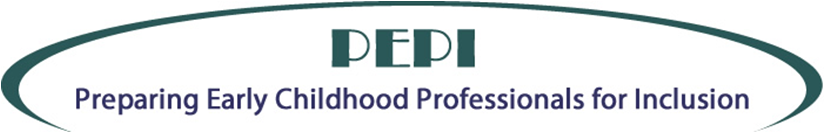 Integrated Delivery of Related Servicesfor Children with Disabilities in an Inclusive Setting
Center on Early Learning| The Teaching Research Institute | Western Oregon University
Learning Objective
Collaboration Objective 2: 
Students will understand the integrated delivery of services and the roles and responsibilities of related service providers serving children with disabilities in inclusive settings.
What is Inclusion?
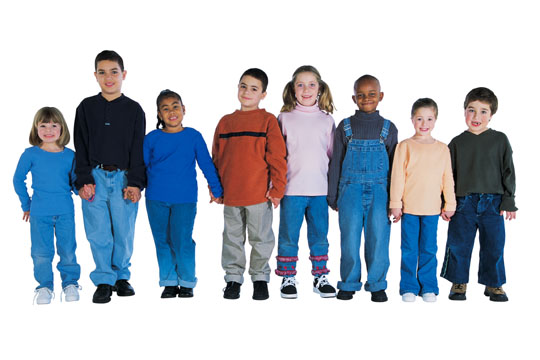 Early childhood inclusion embodies the values, policies, and practices that support the right of every infant and young child and his or her family, regardless of ability, to participate in a broad range of activities and contexts as full members of families, communities, and society. The desired results of inclusive experiences for children with and without disabilities and their families include a sense of belonging and membership, positive social relationships and friendships, and development and learning to reach their full potential. The defining features of inclusion that can be used to identify high quality early childhood programs and services are access, participation, and supports.
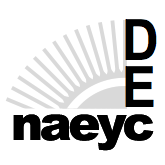 DEC/NAEYC joint position statement, 2009
[Speaker Notes: “Inclusion, as a value, supports the right of all children to participate actively in natural settings within their communities. 

Natural settings are those in which the child would spend time had he or she not had a disability.”]
What is an Inclusive Setting?
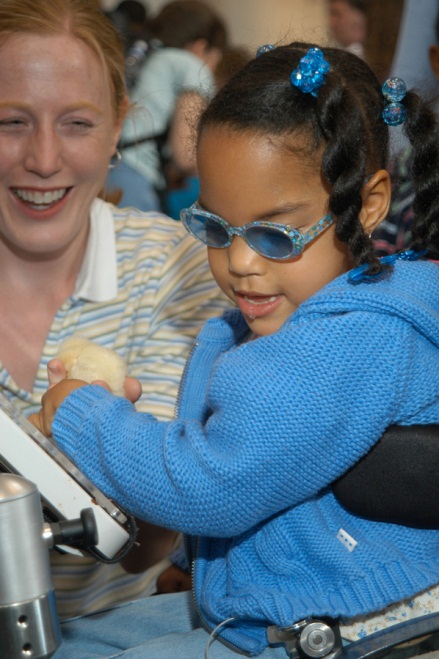 An inclusive early childhood setting is one in which ALL children have access to ALL age appropriate activities and learning opportunities.
[Speaker Notes: To have full access, children with disabilities will require access  to a wide range of learning opportunities and environments, participation through individual accommodations and supports, and supports for all personnel to insure high quality early childhood inclusion.]
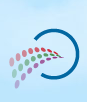 Universal Design for learning
Universal Design for Learning  (UDL) supports practices that provide multiple and varied formats and technology to help ensure that all children have access including physical and structural access. 

The universal design of early learning “suggests that instead of creating a curriculum and then adapting it to meet the needs of individual children in the program, it is better to start off with an instructional design which provides learners with a variety of ways to access and process information and demonstrate what they have learned” (Blagojevic, Twomey, & Labas 2002).
Resources:
The Universal Design of Early Education
National Center on Universal Design for Learning
[Speaker Notes: Universal Design for Learning (UDL) supports practices that provide multiple and varied formats and technology to help ensure that all children have access including physical and structural access. 

The universal design of early learning “suggests that instead of creating a curriculum and then adapting it to meet the needs of individual children in the program, it is better to start off with an instructional design which provides learners with a variety of ways to access and process information and demonstrate what they have learned” (Blagojevic, Twomey, & Labas 2002).]
What is Integrated Delivery of Related Services?
Related services provided as a part of the day to day instructional design of the child care program and delivered within the regular classroom setting rather than in isolation.
Targeted skills are woven into the child’s daily schedule as functional skills within naturally occurring activities
Early childhood educators work side-by side with the related service providers and learn to embed the instructional techniques into every part of the child’s day.
Instruction is embedded into every part of the child’s day. Services are delivered in an integrated manner, maximizing the sharing of knowledge and methods across disciplines.
[Speaker Notes: Related services provided as a part of the day to day instructional design of the child care program and delivered within the regular classroom setting rather than in isolation. 
Targeted skills are woven into the child’s daily schedule as functional skills within naturally occurring activities.
Early childhood educators work side-by side with the related service providers and learn to embed the instructional techniques into every part of the child’s day.
Services are delivered in an integrated manner, maximizing the sharing of knowledge and methods across disciplines.]
Related services are those supports for children with special needs that may be provided by people with specific training.  Within the Individuals with Disabilities Education Act (IDEA) there are many related services representing different disciplines, including:
Assistive Technology
Early Identification
Audiology
Interpreting Services
Transportation
Medical Services & Nursing
Speech Language Pathology
Orientation & Mobility
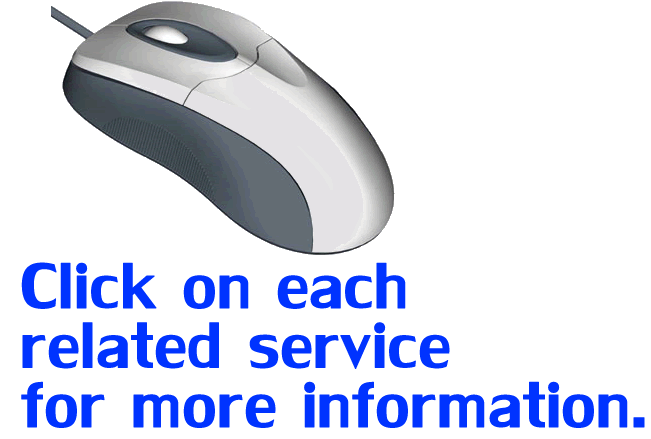 What are Related Services?
Social Work Services
Occupational Therapy
Physical Therapy
Psychological Services
Parent Counseling
Click space bar to skip related services and  continue with PowerPoint
Assistive Technology Services
Return to Related Services page or 
click space bar to see more related services
Assistive Technology (AT) services enable infants and young children with disabilities or developmental delay to participate fully in typical early childhood settings and in daily routines and activities by facilitating the child’s mobility, communication and other primary life functions.  Services include selecting, designing, fitting, adapting, maintaining, repairing, or replacing AT devices. Other services include instructing and/or assisting a child with disabilities and the child’s family and professionals involved in the child’s care and development. 
An AT device means any item, piece of equipment or product system that is used to maintain or improve the development of children with disabilities. These devices can be relatively simple and inexpensive such as bath seats or easy to hold spoons to complex communication devices and power wheelchairs that are often labeled “high tech”.
Assistive Technology
Audiology
Return to Related Services page or 
click space bar to see more related services
Audiology  supports the needs of young children with hearing loss. Services include (but are not limited to) determining the range, nature, and degree of a child’s hearing loss and hearing ability.  
The audiologist is an important team member who works closely with physicians and early intervention specialists for fitting devices such as hearing aids (add resource of devices).
Audiology
Early Identification
Return to Related Services page or 
click space bar to see more related services
Early identification – involves evaluation through screening and assessment by certified and/or trained specialists. Screening may during a well-baby visit or if the infant or young child shows signs of a developmental delay. For example, having only 3 or 4 words at age 2.  Screening tests are brief information gathering on the overall development of the young child.  If a child does not pass a screening, a more in-depth assessment is recommended to assess the child’s specific skills across developmental areas (problem-solving, language, motor development, social and adaptive development).  
By providing services for the young child and family, the child may have more positive outcomes in terms of school readiness.  It is important to consider not only development, but the child’s overall health, nutrition, sleep patterns and opportunities to exercise when providing services.
Early Identification
Interpreting Services
Return to Related Services page or 
click space bar to see more related services
Interpreting services - are typically used with young children who are deaf or hard of hearing to enable them to benefit from learning in inclusive settings with their peers. 
 Interpreting includes a range of possible services such as translating speech to sign language, sign language to speech, and using cued language (a visual way to communicate that involves pairing mouth movements with speech “cues”).   In addition, some early childhood settings use interpreters for young children and family members when English is a second language.
Interpreting Services
Medical Services and Nursing
Return to Related Services page or 
click space bar to see more related services
Health Care services for diagnostic or evaluation purposes – include services provided by a licensed physician to determine a child’s health-related disability that results in the child’s need for early intervention/early childhood special education and/or related services.
 Nursing services – are included on a team when a young child’s physical, sensory, or neurological impairments requires daily assistance for personal care needs  (e.g., feeding tubes, ventilator dependent).
Medical Services & Nursing
Orientation and Mobility
Return to Related Services page or 
click space bar to see more related services
Orientation and mobility services (O&M) are typically intended for young children who are blind or visually impaired. The purpose of O&M is to teach young children how to orient themselves in a range of environments (home, and community settings including the classroom) and to move safely within those environments.
Orientation & Mobility
Occupational Therapy
Return to Related Services page or 
click space bar to see more related services
Occupational therapy  supports a child’s ability to function as independently as possible and to benefit from daily routines and activities. 
OT services can include, among others, self-help skills such as eating or dressing, moving safely from place to place, using fine motor skills such as writing and cutting, and sensory integration activities and/or materials.
Occupational Therapy
Parent Counseling
Return to Related Services page or 
click space bar to see more related services
Parent counseling   involves helping parents and families with their concerns and priorities regarding their young child with a disability. Services include providing families with information on a wide range of topics relevant to the parent’s interests, coaching families to develop or enhance skills for supporting their child, and providing a connection to parent support groups/networks.
Parent Counseling
Physical Therapy
Return to Related Services page or 
click space bar to see more related services
Physical Therapy
Physical therapy  promotes the acquisition of motor development and the young child’s participation in everyday routines and activities. Services include working on mobility, using assistive devices, and adapting the environment.
Psychological Services
Return to Related Services page or 
click space bar to see more related services
Psychological services are delivered when necessary to help young children with disabilities and their families succeed in multiple environments. These services include:
psychological, behavioral, and educational assessment
consulting with other members of the child’s team
planning and managing a program of psychological services and 
assisting in developing positive behavioral support strategies.
Psychological Services
Social Work Services
Return to Related Services page or 
click space bar to see more related services
Social work services  may be necessary in order to support the family of a young child.
These services include working in partnership with parents and family members to stabilize the child’s environments, provide consistent methods of care  to enable the child’s growth and development, and assist in fostering positive outcomes.
Social Work Services
Speech Language Pathology
Return to Related Services page or 
click space bar to see more related services
Speech language pathology services address the needs of young children with disabilities or developmental delay, affecting either speech or language. Services include team members identifying and diagnosing children with speech or language impairments and providing speech and language services for the purpose of keeping, learning or improving communication skills.
Speech Language Pathology
Transportation
Return to Related Services page or 
click space bar to see more related services
The Individuals with Disabilities Education Act (IDEA) defines transportation as: 
travel to and from school and between schools; 
specialized equipment (such as special or adapted buses, lifts, and ramps), if required. 
Transportation as a related service may also mean providing modifications and supports so that a child may ride the regular school bus transporting children without disabilities.
Transportation
Related Service Providers
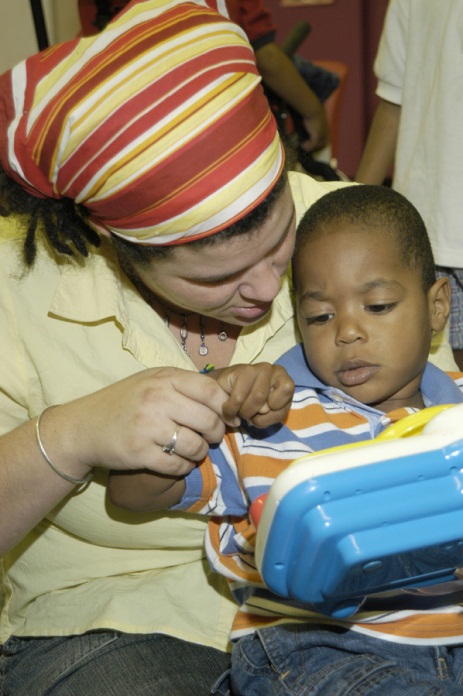 Related Service Providers collaborate with Early Childhood Education personnel as part of a team in order to provide those services in early childhood settings.
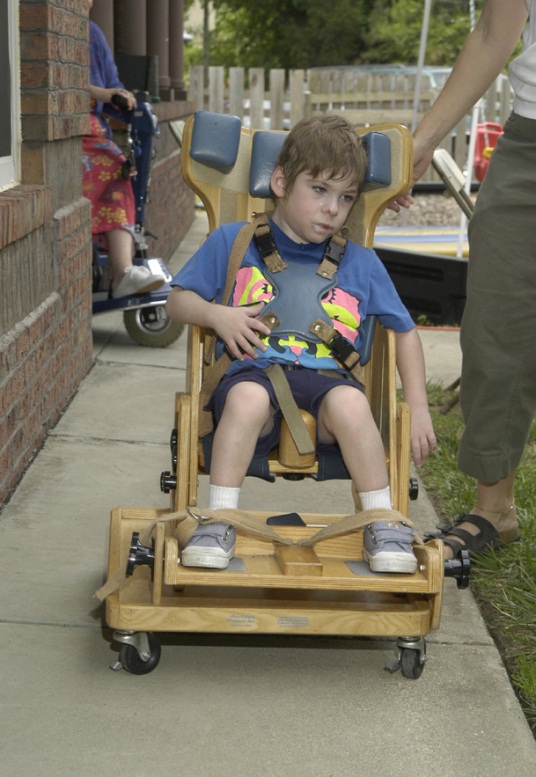 Common Related Service Providers
Within Early Childhood Educational settings, some of the most common related services providers are:
Speech-language therapist
Occupational therapist
Physical therapist
Other Related Services Personnel
Low Incidence Disabilities: 
There are related service providers who specialize in very low incident disabilities, for example, children who have: 
Vision impairment 
Hearing impairment
Deaf-blindness
Brain injury
Early Intervention/Early Childhood Special Education (EI/ECSE) Services
EI/ECSE specialists collaborate with the primary adults in the child's life, including ECE teachers, related service personnel, and parents or legal guardians.  

Through collaborative consultation and coaching, the EI/ECSE consultant supports the adults involved in planning, implementing and evaluating the child's Individual Family Support Plan (IFSP) goals and outcomes.
Integrated Delivery of Related Services
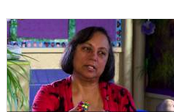 On the following slides, you will hear from some of the individuals who make up a child’s IFSP team, including  the EI/ECSE consultant and a variety of related service providers who will discuss:
The services they provide 
How they work as a part of a team with families, EI/ECSE and ECE staff 
The benefits of working in an inclusive setting
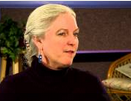 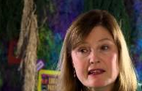 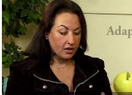 EI/ECSE Specialist
The EI/ECSE specialist typically coordinates and consults with the child’s team of educators, related services and family members. 
This role is crucial in terms of bringing everyone together from the point of initial assessment to determine eligibility for Special Education services and developing and implementing the child’s Individualized Family Service Plan (IFSP), through monitoring child progress and making program changes.
Ellen Dockery-Reger – EI/ECSE Specialist   (8:33)
Click above link to view in YouTube.
The EI/ECSE Consultant’s Role
Schedules and facilitates IFSP meetings
Provides service coordination of the child’s IFSP and related services
Ensures services are provided
Observes and provides feedback about the classroom environment and staff
Consults with and models individualized,  intervention strategies for ECE providers
Facilitates or conducts evaluation and data collection
Makes program changes based on child progress
Speech and Language Pathologist’s Role
Identify children with speech or language impairments
Counsel and guide parents and teachers
Provide speech and language services that address typical and atypical communication and swallowing issues in the following areas:
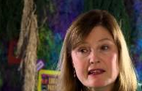 Speech sound production
Resonance (airflow for speech)
Comprehension also know as receptive language
Expression including sounds, words and sentences within appropriate context
Feeding and swallowing
Resources:
American Speech-Language-Hearing Association
Sharon de Laveaga – Speech-Language Specialist   (9:34)
Occupational Therapist’s Role:
address fine motor skills and sensory integration such as:
Self-help skills such as eating snack or putting on a jacket
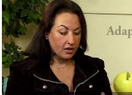 Fine motor skills such as holding a crayon and drawing, or cutting with a pair of scissors 
Sensory-motor processing – using their senses and muscles
Functional mobility (moving safely around the classroom)
Positioning (sitting in a chair at snack time or sitting at circle)
Resources:
American Occupational Therapy Association
Minaz Chauthani – Occupational Therapist   (8:34)
Physical Therapist’s Role:
Provide treatment to increase joint function, muscle strength, mobility and endurance
Address gross motor skills that rely on the large muscle of the body involved in physical movement and range of motion
Help improve the student’s posture, gait and body awareness 
Monitor the function, fit and proper use of mobility aids and devices
Resource:
American Physical Therapy Association Section on Pediatrics
The OT and PT are highly trained professionals who are important team members when a child has significant delays in feeding, fine or gross motor or sensory concerns. 

It is important to learn techniques and methods of handling young children directly from these therapist before trying them in the classroom. 

It is also important to realize that methods of sensory integration are not considered evidenced-based practices because more research is needed as to their effectiveness. Therefore the use of sensory integration techniques or sensory diets should be used with caution and under the direct supervision of an experienced therapist.
Sensory Specialist’s Role
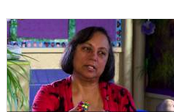 Observing and evaluating the child in 
his environment.
Meeting and brainstorming with the child's team including family members.
Providing support for the child in the preschool environment  or family home. 
Conducting  training, modeling and follow up assistance for teams.
Observing and discussing implementation of strategies.
Resources:
Oregon Deafblind Project
National Center on Deaf-Blindness
Lyn Ayer – Director, Oregon Deafblind Project   (7:22)
Integrated Delivery  of Related Services
Key features of integrated (across disciplines) delivery of related services include:
Collective responsibility
Functional Practices and Interventions
Practical 
Integrated
Collective Responsibility
DO put it all together
DON’T think “yours” versus “mine”

Different perspectives make for better decisions
Team members include individuals (EI/ECSE consultants, early childhood educators, related service personnel, family members) who engage in the assessment and program planning process to implement evidenced-based practices and interventions  services.
Functional Practices & Interventions
Practices and interventions should:
promote child engagement, independence, and social relationships
occur in the context in which the child lives and plays
be purposeful and useful to the child and family
be delivered during natural opportunities and within daily routines.
Practical
All practitioners and family members can implement these practices and interventions.
Activities and strategies are meaningful in the context of the caregivers daily routines

Practices and interventions focus on the goals the team has created for the child.
Benefits of Integration of Related Services
Practices and interventions are:
More holistic and complete

More efficient

More cost effective

Benefit both children with disabilities as well as their typically developing peers

Help to support families who will be life long teachers for their child.

Children view each other as equals

Children learn to support one another from peer to peer.
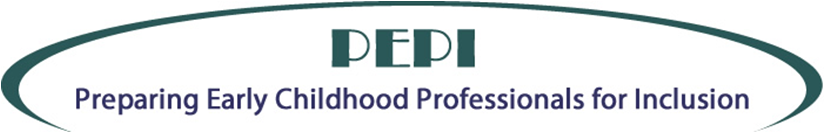 For more information and resources go to:
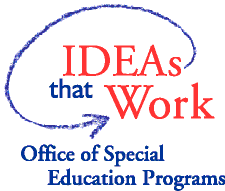 Project PEPI Resources page.
Center on Early Learning | The Teaching Research Institute | Western Oregon University
This enhancement was developed under a grant from the U.S. Department of Education, Office of Special Education Programs (#H325N100017).  The contents do not necessarily represent the policy of the Teaching Research Institute or the US Department of Education, nor do they in any way constitute an endorsement by the funding agency .